Sexual Harassment
What Every Student Needs To Know
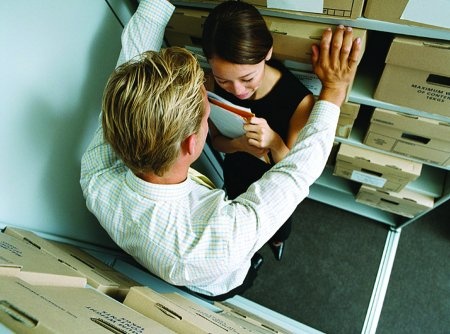 What Is Sexual Harassment?
What Is Sexual Harassment?
Sexual harassment means bothering someone in a sexual way.
Sexual harassment is behavior that is not only
unwelcome, but in most cases repeated.
Sexual harassment is defined from the victim's
point of view, not the harasser's.
The goal of sexual harassment is not sexual
pleasure, but gaining power over another.
Sexual harassment is against the law.
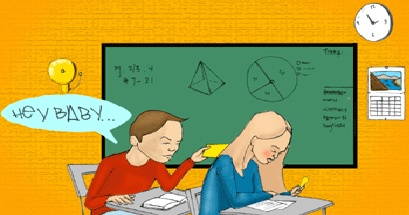 Who Has To Tolerate Sexual Harassment?
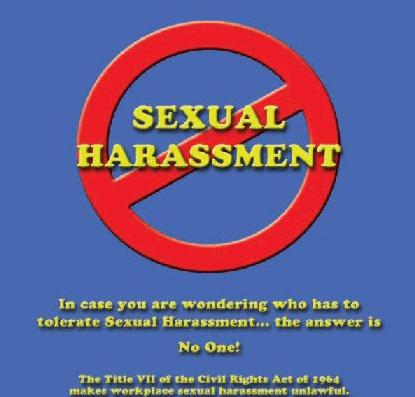 NO ONE!!
Federal Law
Illegal sexual harassment falls into four categories:
A.QUID PRO QUO
B.HOSTILE ENVIRONMENT
C.SEXUAL FAVORITISM
D.HARASSMENT BY NON-EMPLOYEES
Quid Pro Quo
A person suggests something will be given in return for sexual favors
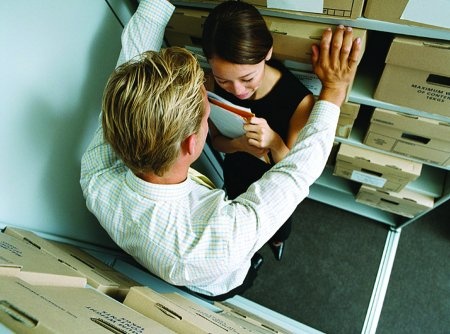 Hostile Environment
Repeated unwelcome sexual conduct (jokes, posters, statements, behavior) has the effect of "poisoning" the employee's work environment
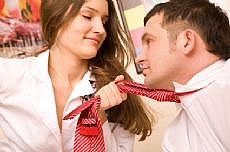 Sexual Favoritism
A supervisor rewards only those employees who submit to sexual demands
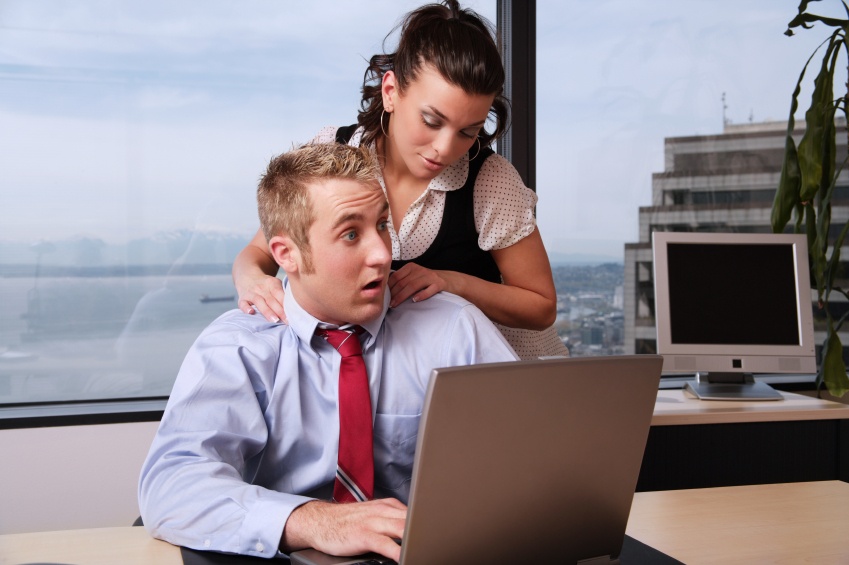 Harassment by Non-employees
There is harassment by people outside the company, over whose actions the employer has control or could have control
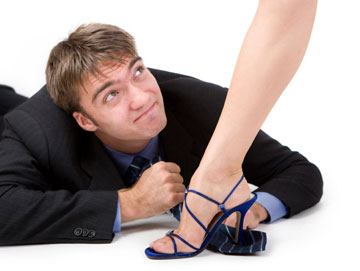 STATE LAW
California law defines sexual harassment as the following:

VISUAL HARASSMENT - derogatory posters, cartoons, or drawings; unwanted love letters or notes
VERBAL HARASSMENT - derogatory comments or slurs, suggestive or insulting sounds, comments about anatomy or clothes
PHYSICAL HARASSMENT - assault, impeding or blocking movement, or any physical interference with normal work or movement, when directed at an individual
SEXUAL FAVORS - unwanted sexual advances which make an employment benefit contingent upon an exchange of sexual favors
Sexual Harassment:Quid Pro Quo
Quid Pro Quo occurs when submission to, or refusal to submit to, sexual conduct is used to make employment decisions.
Any conduct by a manager that reasonably causes a subordinate employee to feel pressure to enter into a sexual or romantic relationship as a condition of employment can be quid pro quo harassment
Examples: Quid Pro Quo
Telling an applicant that you will hire her only if she's willing to "make your life sweet, on and off the job"
Promising a subordinate better work assignments and higher evaluations if they will have a romantic relationship with you
Downgrading an employee's performance evaluation because they won't become sexually involved with you
Sexual Harassement:Hostile Environnent
A hostile environment arises from inattentive management allowing a pattern of sexual conduct in the workplace so severe that it creates an intimidating, hostile or offensive work environment.
Hostile environment can exist even if there are no sexual advances or romantic overtures.
Display of pornography or sexually suggestive images
Sexual banter between employees
Leering
Sexual jokes
Unwanted touching of a sexual nature
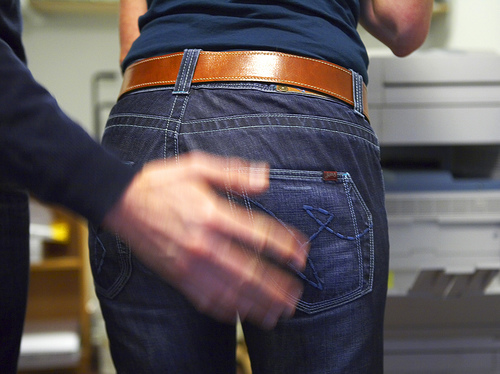 How to Determine Whether anEnvironment is Sexually Hostile
Conduct must be severe and pervasive.
Trivial or merely annoying conduct will not sufficiently alter and an employee’s working conditions.  Hypersensitive employees will not automatically be entitled to relief.
How to Determine Whether anEnvironment is Sexually Hostile
A pattern of offensive conduct generally required
Generally, a single incident or isolated incidents of sexual conduct will not be sufficient to show environmental harassment. However, if the conduct is severe (e.g. unwanted sexual touching), even a single incident can be sufficient to cause liability.
How to Determine Whether anEnvironment is Sexually Hostile
Evaluated from the view of a "reasonable woman or man"
The victim's perspective, not stereotypes of acceptable behavior, will be used. The historic atmosphere of the workplace will not excuse offensive behavior. For example, harassment is prohibited in a warehouse work area to the same extent it is prohibited in an office environment.
How to Determine Whether anEnvironment is Sexually Hostile
Not necessary for the victim to suffer psychological injury.
A claim of hostile environment harassment can arise even if conduct is not sufficiently severe to cause psychological stress. The conduct need only be offensive to a reasonable person.
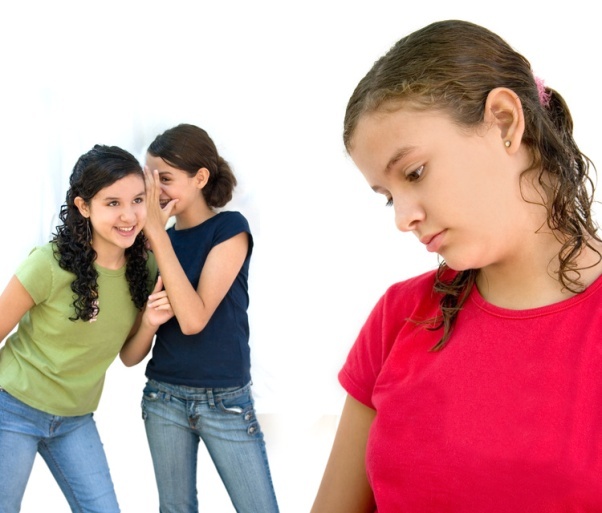 How to Determine Whether anEnvironment is Sexually Hostile
Any sexual conduct in the workplace can cause a problem
Even if sexual conduct is not sufficiently outrageous to create a legally valid harassment claim, it can create serious employee relations problems and make an invalid claim more difficult to defend.
How to Determine Whether anEnvironment is Sexually Hostile
Any sexual conduct in the workplace can cause a problem
Even if sexual conduct is not sufficiently outrageous to create a legally valid harassment claim, it can create serious employee relations problems and make an invalid claim more difficult to defend.